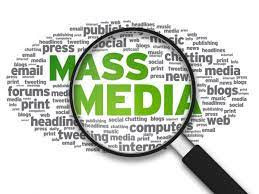 Замовні  матеріали («джинса»)
 та їхні ознаки
Підготувала
учениця 10-Г класу
Запорізької гімназії №46
Потьомкіна Дар’я.
Сучасна людина перебуває під впливом інформації, яка може бути і потрібною, і зайвою, і шокуючою, і стихійної, і, досить часто, некерованою, а значить, може бути негативним фактором навчання, виховання та становлення сучасної особистості.
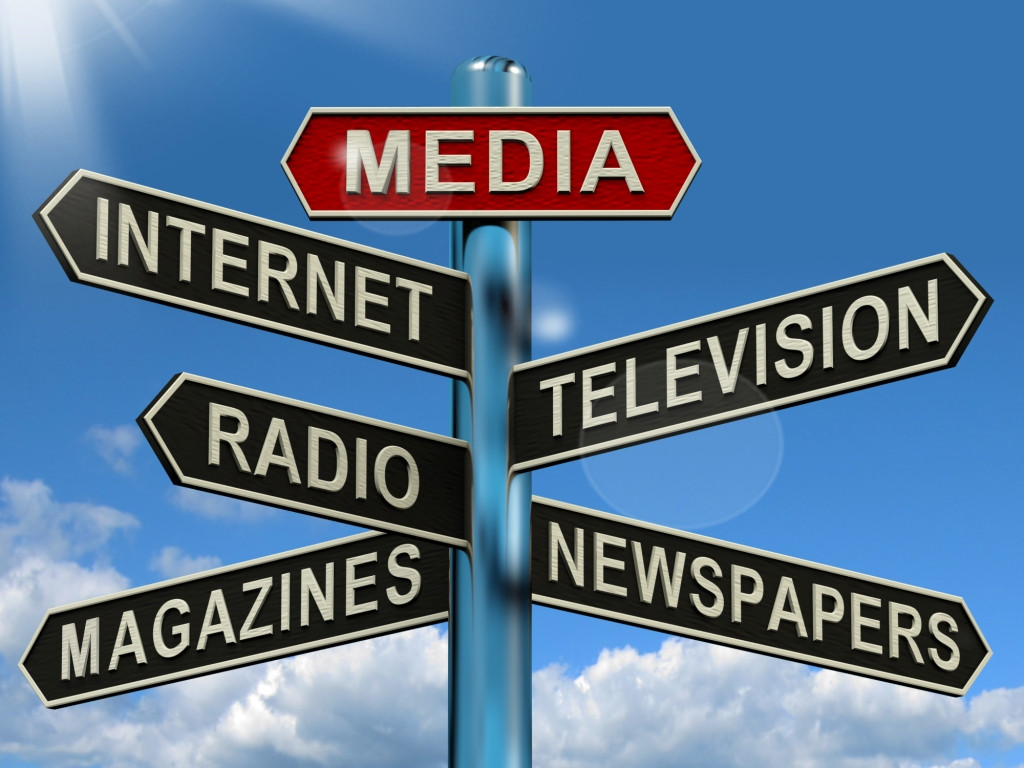 Не кожен  готовий до сприйняття інформації, тому що не вміє аналізувати та критично осмислювати почуте. 
Інформаційно-комунікаційні технології сьогодні розвиваються із шаленою швидкістю, а це вимагає формування умінь особистості користуватися цими новаціями.
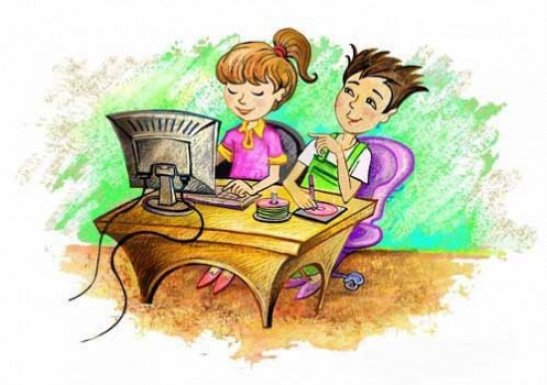 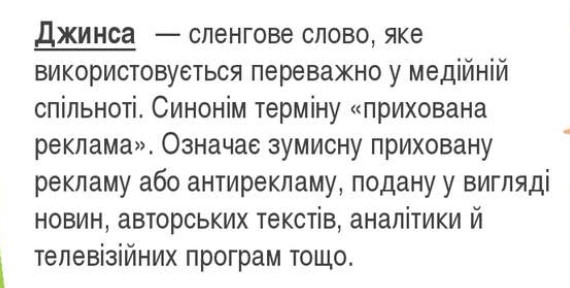 Версії походження терміну…
Версія №1 
Стаття з Вікіпедії припускає, що назву джинсі дав український оператор мобільного зв’язку, який активно просував свій продукт – пакет Jeans, послуговуючись в тому числі засобами прихованої реклами.
Версія №2 
Гроші, отримані від незаконної діяльності, осідають в кишенях джинсів журналістів, бо олігархи і політики використовують ЗМІ як інструмент для досягнення бізнес-інтересів
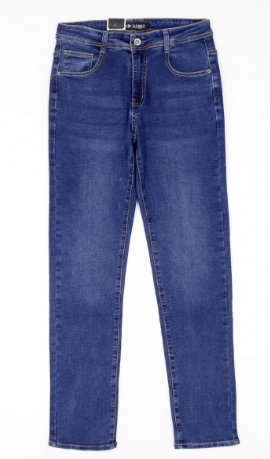 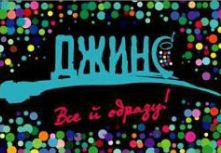 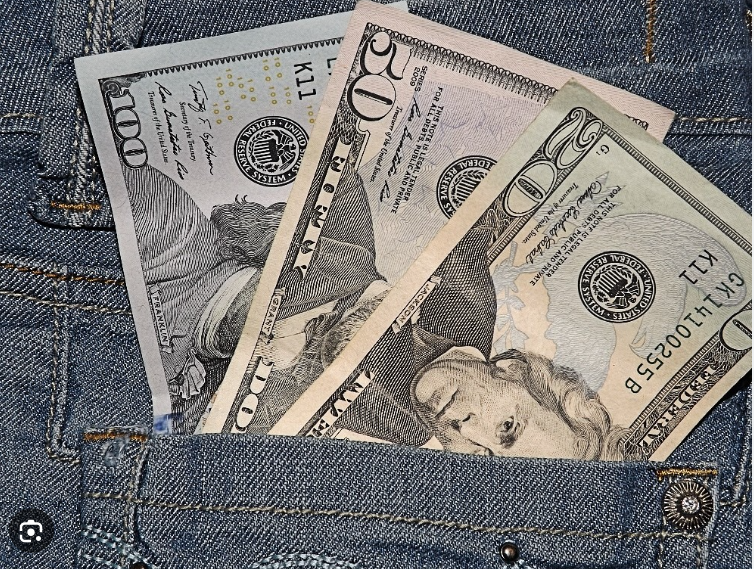 Версія №2. 
За замовні матеріали (тобто за джинсу) з журналістами розраховувалися джинсами
Різновиди джинси
Політична
Іміджева
Комерційна
матеріали, замовниками яких є благодійні фонди, релігійні структури та державні органи. Такі матеріали можуть не бути прямо пов’язані з політичною чи економічною вигодою, вони підтримують соціальний рейтинг та впізнавання таких структур.
замовниками цього типу джинси є комерційні компанії і спрямована вона на просування певного товару, послуги чи самої фірми з ціллю збільшення доходів компанії. До цього типу джинси також можна віднести матеріали не якоїсь певної компанії, а групи компаній, які спрямовані на ухвалення, або ж неухвалення певних державних рішень.
замовниками її є політичні партії, окремі політики або люди які мають політичні інтереси, за допомогою таких матеріалів ці гравці намагаються підвищити свій рейтинг.
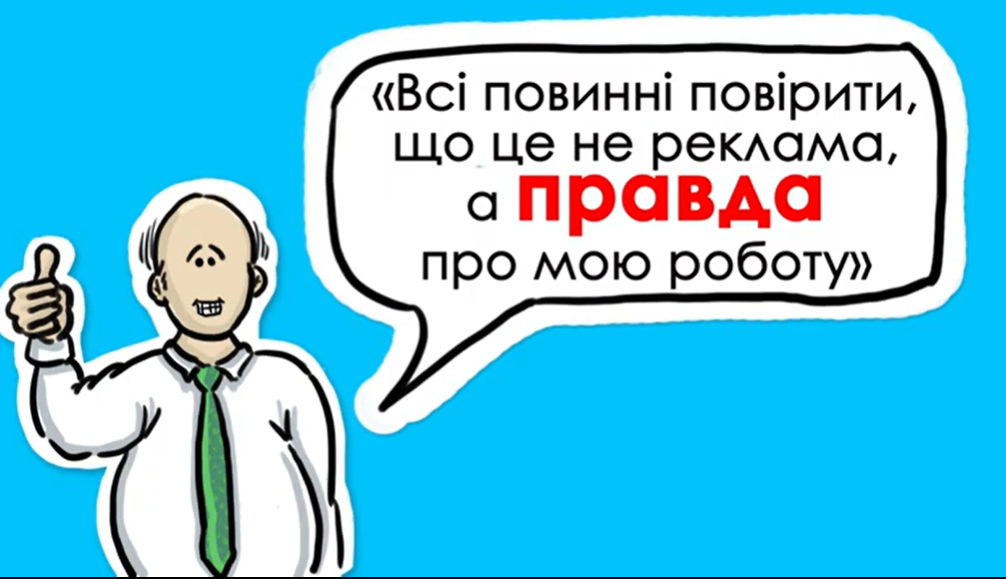 Пропоную до перегляду відео:
«Що таке «ДЖИНСА»?
https://youtu.be/XBz5cHq7Vhs?si=HEcFr-Og8gD66VZH
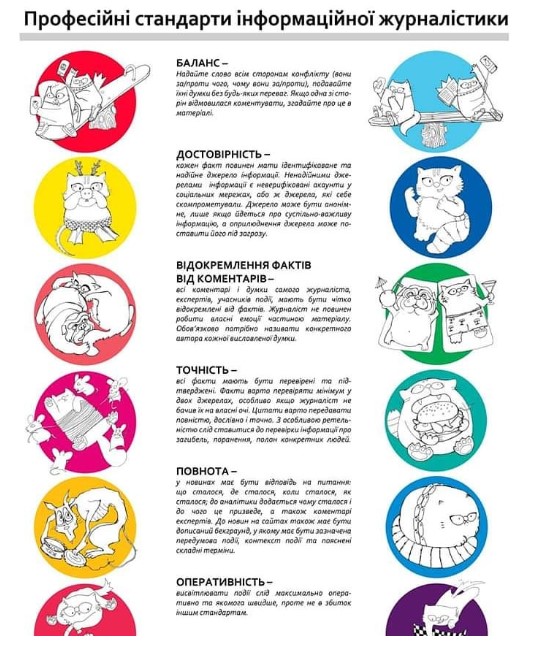 В «джинсовому» матеріалі грубо порушуються ключові стандарти журналістики:
баланс думок;

відокремлення фактів від висновків та оцінок;

достовірність (тобто перевіреність) інформації;

повнота (вичерпність) інформації.
«Джинса»  фактично є різновидом такого явища як прихована  реклама.
Поширення прихованої реклами українським  законодавством забороняється. 
В Законі «Про рекламу» це питання регулюється статтею 9, що має назву «Ідентифікація  реклами»
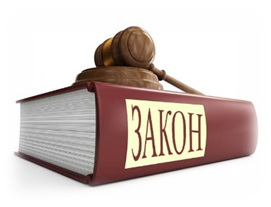 Згідно з Законом України «Про рекламу», рекламу має бути чітко відокремлено від іншої інформації, незалежно від форм чи способів розповсюдження, а прихована реклама заборонена, бо може вводити в оману осіб щодо дійсної мети таких програм, передач, публікацій. Маркування рекламного матеріалу в інтернет-виданнях відбувається за допомогою знаку «зірочка» у заголовку статті.
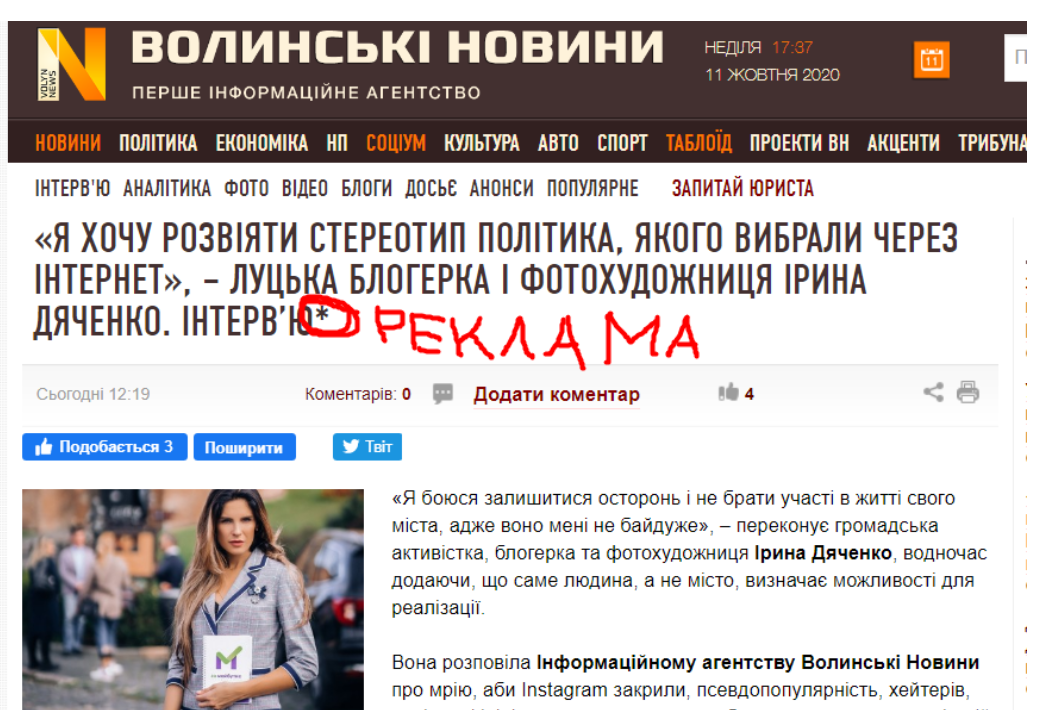 Ось приклад коректно промаркованого політичного рекламного матеріалу місцевої кандидатки в депутати. Тобто, тут читачеві одразу зрозуміло, що це політична реклама. Тому це не джинса.
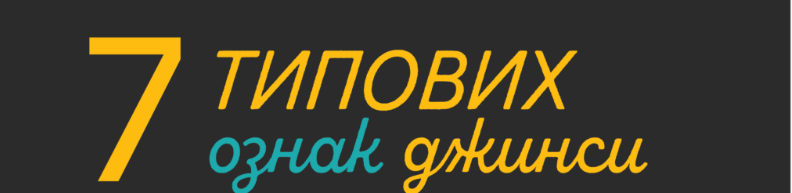 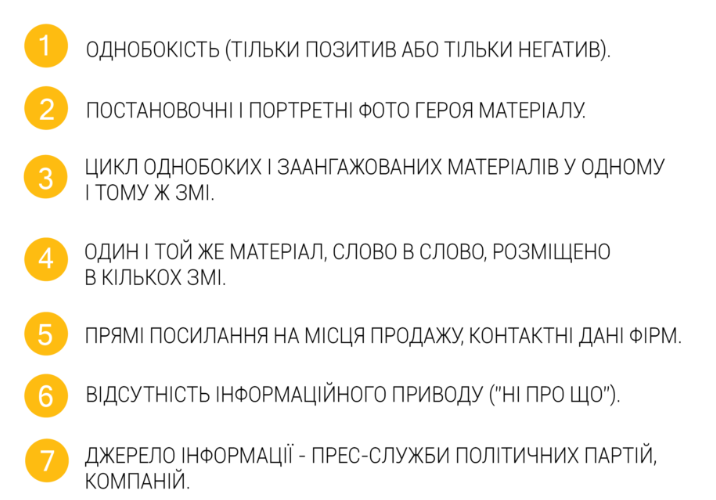 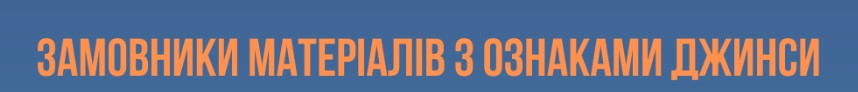 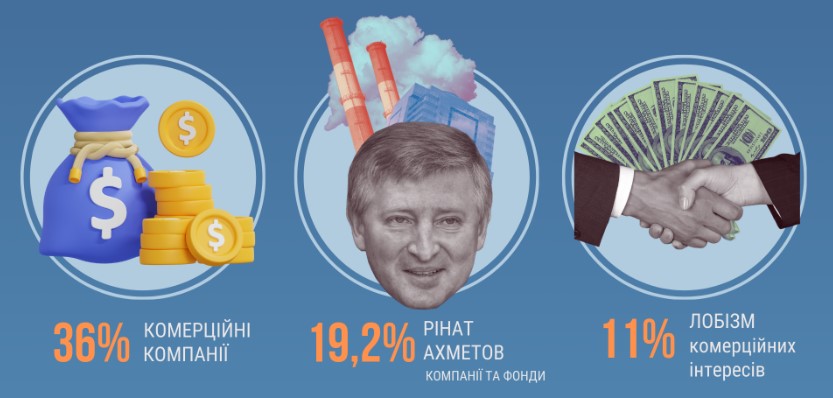 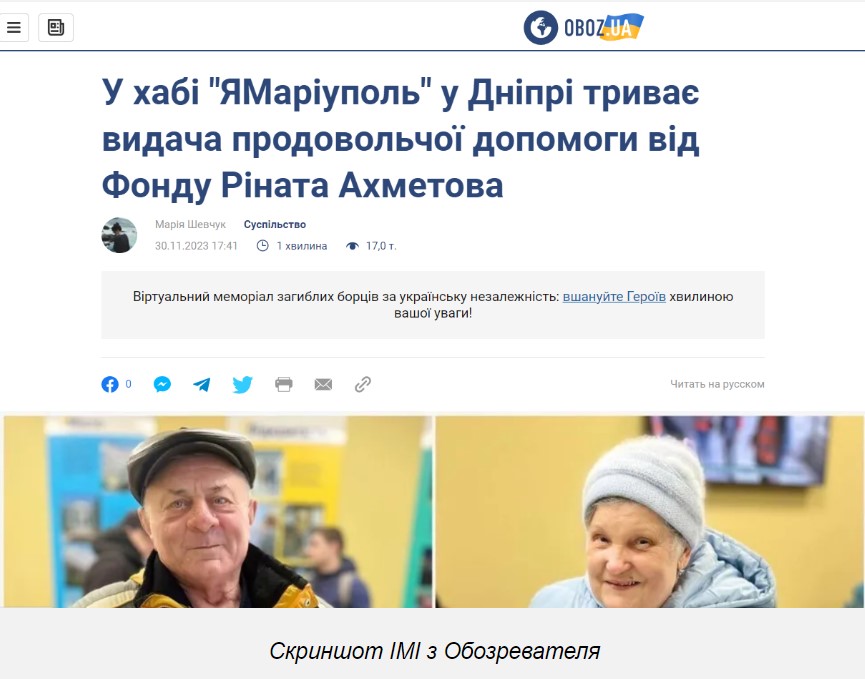 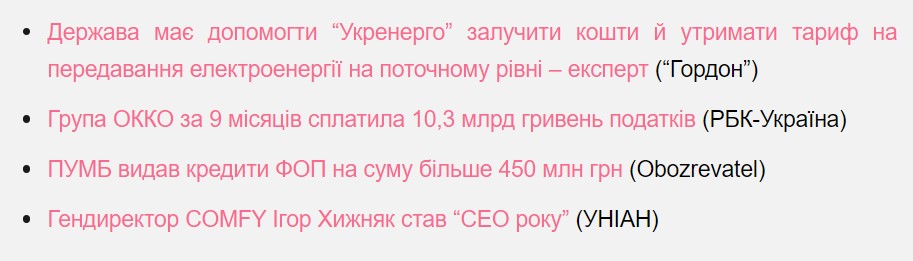 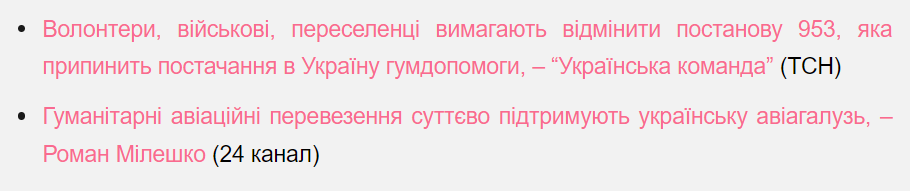 Джерело:
https://imi.org.ua/monitorings/dzhynsa-v-onlajn-media-monitoryngovyj-zvit-gruden-2023-roku-i58102
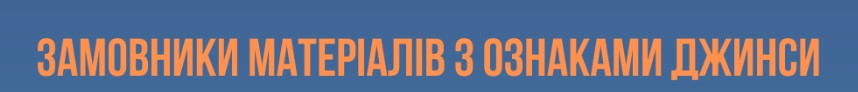 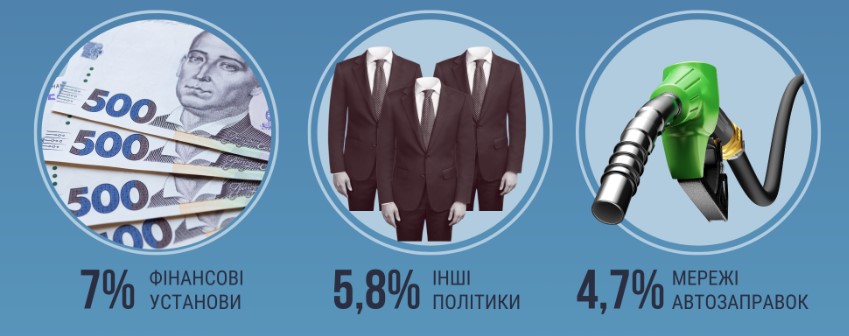 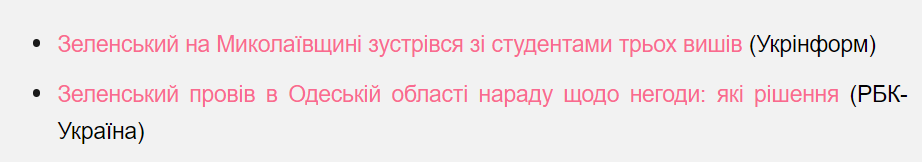 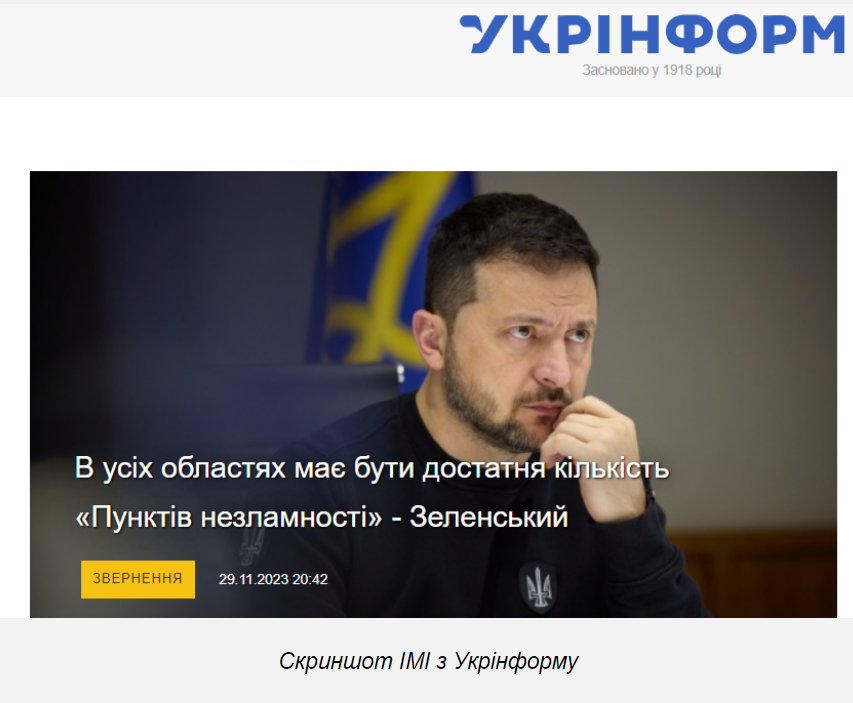 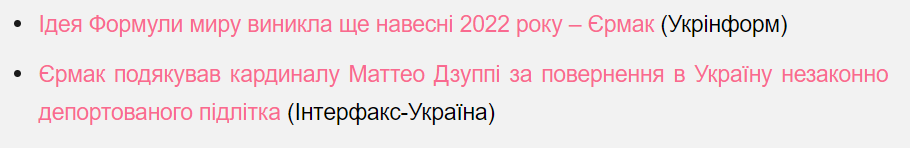 Джерело:
https://imi.org.ua/monitorings/dzhynsa-v-onlajn-media-monitoryngovyj-zvit-gruden-2023-roku-i58102
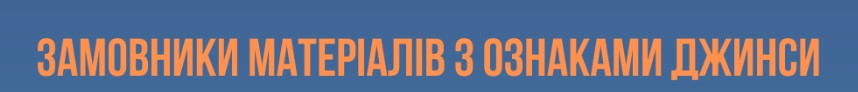 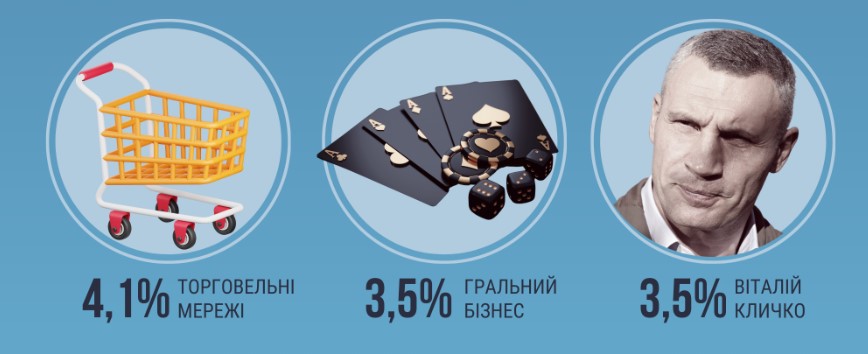 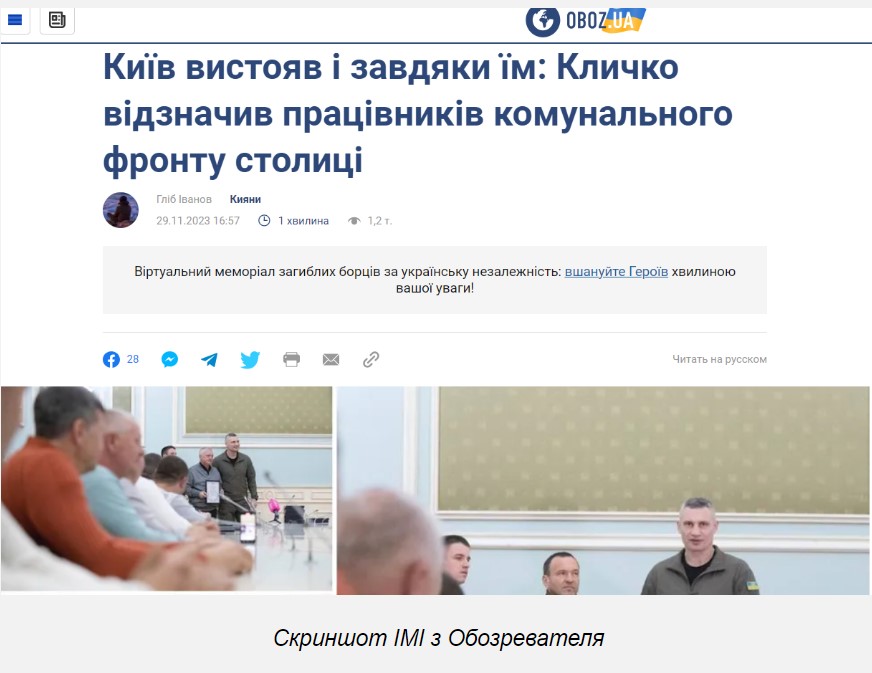 Джерело:
https://imi.org.ua/monitorings/dzhynsa-v-onlajn-media-monitoryngovyj-zvit-gruden-2023-roku-i58102
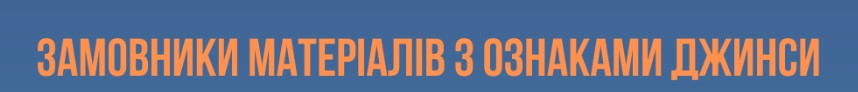 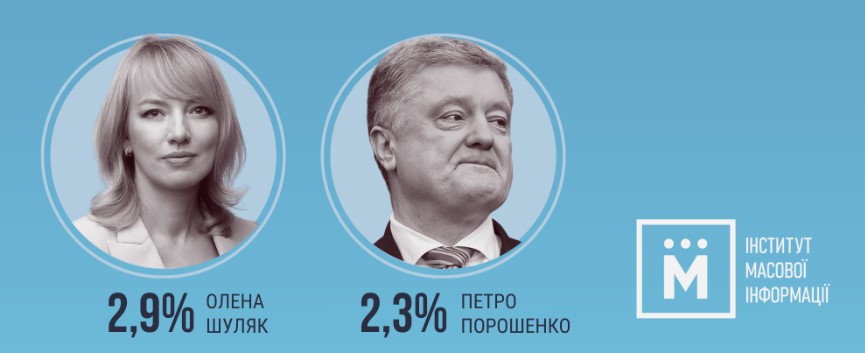 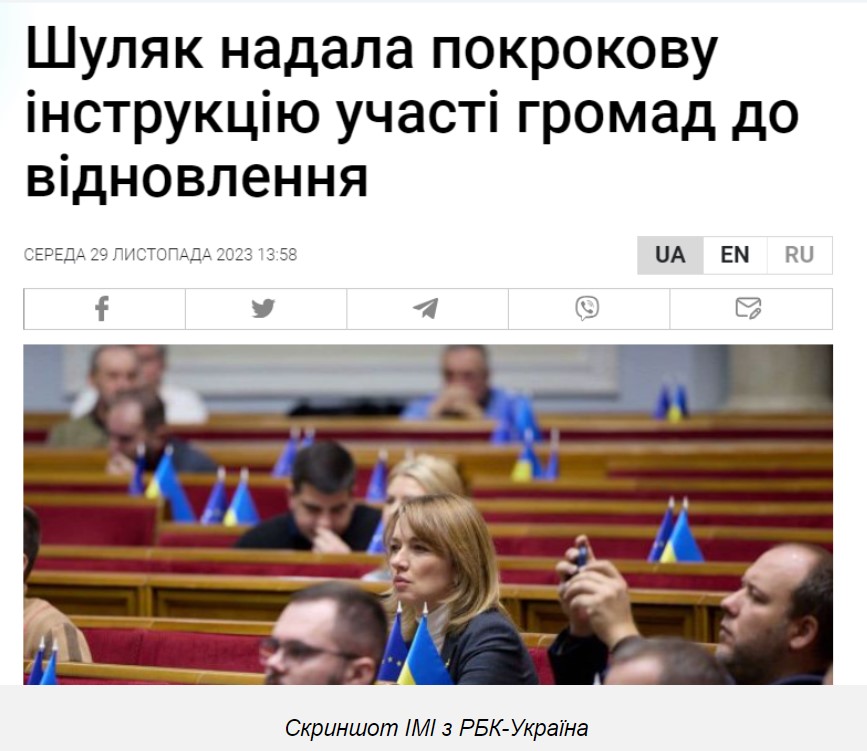 Джерело:
https://imi.org.ua/monitorings/dzhynsa-v-onlajn-media-monitoryngovyj-zvit-gruden-2023-roku-i58102
«Маркери з перевіряння “джинси”»
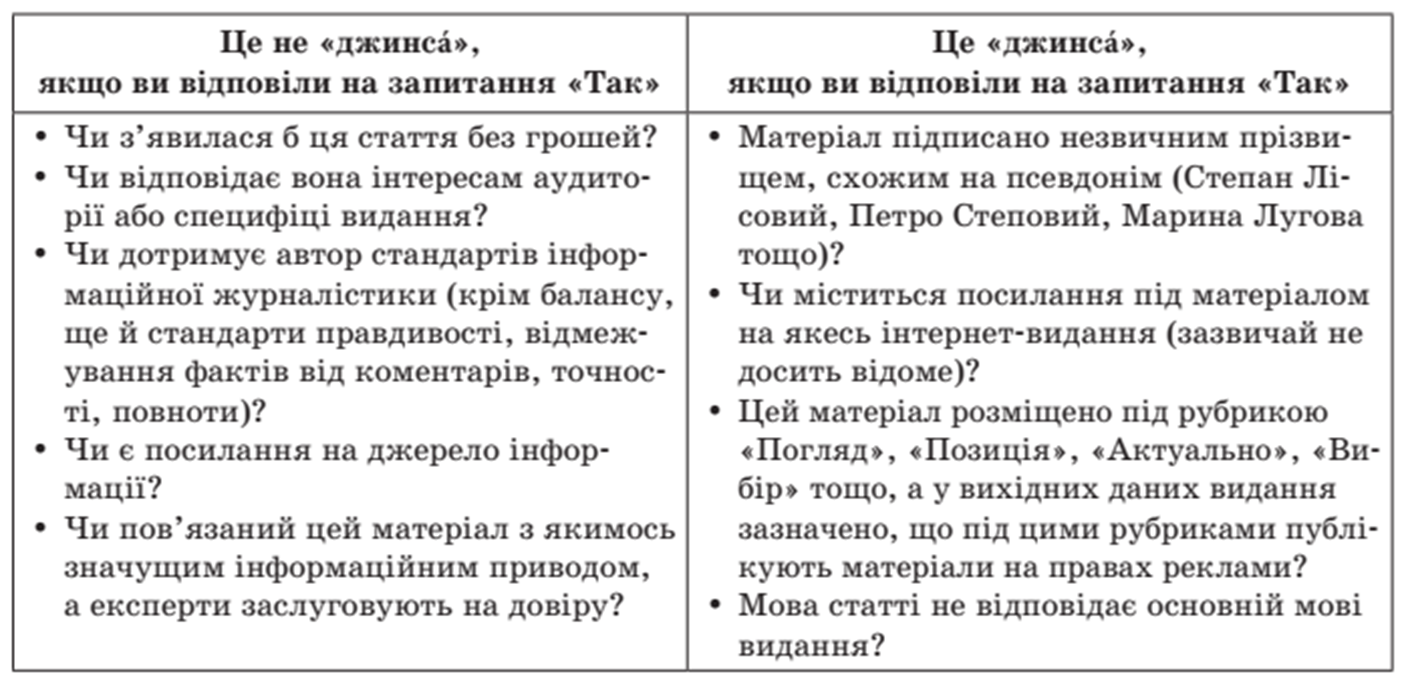 Висновки
Освічена людина майбутнього – це особистість, яка здатна поєднати не пов’язані між собою галузі, вміло оперувати такими поняттями, як інформація, онлайн простір, медіаграмотність та ін. 
Саме такі уміння є важливими, і їх потрібно постійно розвивати.
Використання медіа технологій дозволяє вирішити багато завдань: здобувати інформаціюю, розвивати медійні та комунікативні компетентності.
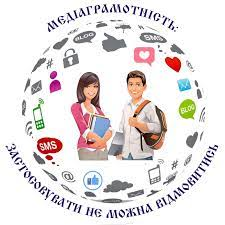 Література:

1. [Електронний ресурс]. – Режим доступу: 
https://imi.org.ua/monitorings/dzhynsa-v-onlajn-media-monitoryngovyj-zvit-gruden-2023-roku-i58102
(Дата звернення: (10.03.2024)

2. [Електронний ресурс]. – Режим доступу:
https://imi.org.ua/articles/scho-take-ukrajinska-djinsa-i293
(Дата звернення: (10.03.2024)

3. [Електронний ресурс]. – Режим доступу: 
https://www.pum-lutsk.org/?p=7977
(Дата звернення: (12.03.2024)


4. [Електронний ресурс]. – Режим доступу: 
https://naurok.com.ua/scho-take-cenzura-zamovni-materiali-dzhinsa-ta-h-oznaki-325243.html
(Дата звернення: (15.03.2024)